Colorado Online Statewide Discipline Chair (SDC) Q&A
November 20 and 28
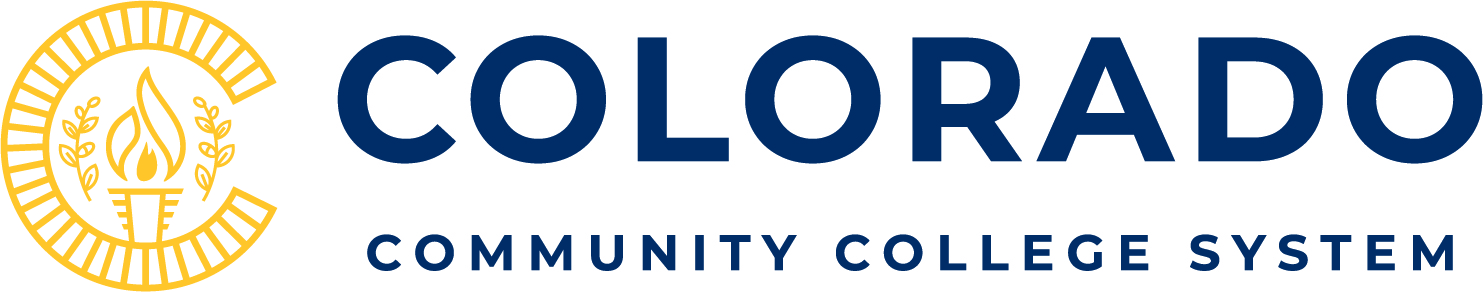 Goals – Transition to Colorado Online by Fall 2024
2
Discipline Transition Plan
First Semester Offered through Colorado Online
[Speaker Notes: Students will start registering for Summer 23 and Fall 23 online courses in March, so our focus is on determining the common course materials to be used in the sections that transition to Colorado Online @ during those semesters only.   The full list of courses is listed on the next slide.]
Enrollment Distribution (AY22)
SDC Compensation for Colorado Online - Overview
Rationale
Selected annually to coordinate curriculum decisions across colleges
Instruction moving to colleges for Colorado Online created a significant workload increase 
SDC is a traditionally unpaid position
Led to State Discipline Chairs leaving position or struggling to complete required tasks
Recommendation
Clarify Colorado Online responsibilities and time needed
Provide compensation and training for additional Colorado Online responsibilities during transition (AY24 and AY25)
Evaluate ongoing needs
5
Colorado Online SDC Responsibilities
Communicate in a timely and effective manner with state discipline faculty and support staff regarding Colorado Online.  Examples:
Email and virtual meetings
Fall 2023 Colorado Online Discipline Feedback Form
Quick One-Question Survey for Faculty Summit
Participate in training and meetings of State Discipline Coordinators related to Colorado Online.
Partner with Colorado Online support teams to make sure information is easily available to faculty (e.g. Learning Design Community of Practice, Learning Resources, etc.).
6
Curriculum and Course Scheduling
Gather feedback and relay information related to discipline-specific needs Example: Complete the Discipline Faculty Feedback Form to request:  
Removing courses that should no longer be offered online (e.g. courses only offered online due to the pandemic); 
Exempting courses from needing to offer pooled sections due to program-specific needs (e.g. practicum and capstone courses, courses with special accreditation requirements, courses with special requirements due to local business / K-12 partnerships); 
Adding courses that are not yet on the transition timeline; 
Scheduling specialty/low-enrolled courses to support equitable student access across colleges and timely program completion;
Alternative approaches to distributing sections in response to special circumstances (e.g. small disciplines with relatively few courses that need to rotate courses / assignments, meet full time faculty load, need for specific parts-of-term, etc.).
7
Selection of Common Course Materials
Facilitate discipline decision-making related to Colorado Online pooled sections, including selection of common course materials (digital content, textbooks, etc.) that must be listed at the time of registration. Notify consortial staff of decisions 
SU24 Course Materials: https://cccs-forms.formstack.com/forms/su24_course_materials_form
FA24 Course Materials: https://cccs-forms.formstack.com/forms/fa24_course_materials_form
Conduct discipline votes according to standard voting procedures, ensuring that all colleges that offer a course to their students have equal input in the decision-making process 
One vote per college that offers the course
SDC serves as tie-breaker, if needed.
8
Identify and Prioritize Development of Teaching Resources
Recruit discipline faculty to identify teaching resources that can be used in conjunction with the selected course materials (e.g. full course shells, syllabi, and other learning objects). 
TeachingResourcesTracker_SP24.xlsx (sharepoint.com)
Collection of Syllabi and Learning Objects form
Work with faculty to identify and prioritize other resources that need to be developed, from course blueprints to full course shells.
9
Colorado Online SDC Compensation
All disciplines w Colorado Online courses receive compensation
10
Disciplines within each Tier
* All disciplines listed in this category had at least one online course coded in Banner during AY22.  Disciplines may request exemption from Colorado Online if there are no courses that need to continue to be offered online.
11
Colorado Online SDC Compensation
Fee for service paid to SDC home college - Supervisor works with SDC to determine appropriate combination of service, reassign time and/or overload pay based on local compensation handbook
Special Circumstances:
Pay over 21 credit hours.  Since workloads were already established before this role was defined, Landon supports compensating SDCs for workload over 21 credit hours for fall and/or spring of AY2024, he just needs to be notified by the college president as we finalize the MOUs.     
SDCs from CMC, Aims, Emily Griffith.  We are unable to pay a service fee to institutions outside of the 13 colleges that are part of CCCS.  In these cases Colorado Online responsibilities may be assigned to another faculty member.
12
Colorado Online SDC - Next Steps
Nov 13 -30 	Hold meetings with SDCs in disciplines with online 			courses to review roles and responsibilities
Nov 13 – 30  	SDC reviews/agrees upon workload with supervisor
Dec 1 - 8		MOUs finalized with each College
13
Where to Find Information about Colorado Online
Info Sessions (8:00 am every other Wednesday)
Monthly email updates from Executive Sponsor, Landon Pirius
Updates from college leadership and project / committee reps
Inside Colorado Online (https://insidecoloradoonline.cccs.edu)
Bi-weekly updates, FAQs, virtual suggestion box
Member lists for Project Teams, Subcommittees, and the Online Faculty and Instructor Advisory Committee 
CCCS Colorado Online SharePoint for documents (course section distribution, enrollment reports, course materials selections, etc.) -- Access must be approved at first login
Contact us!
Executive Sponsor, Landon Pirius – landon.pirius@cccs.edu
Project Director, Tammy Vercauteren – tammy.vercauteren@cccs.edu
Project Coordinator, Chin Ya Russell – chinya.russell@cccs.edu
14
[Speaker Notes: Thank you for taking the time to learn more about this important project and for your feedback.]
Reference Slides
15
What? Common course materials operational definition
Any materials that incur a cost to students or need to be acquired before the course starts.  These must be listed, along with cost, at time of registration. Examples:
Hardcopy text
eText
Publisher Online Platform
Specific OER
Assorted OER
Lab kit
Note: Instructors may supplement these materials with other no-cost materials, and modify the course shell including lecture notes, assignments, activities, and assessments.
16
[Speaker Notes: Note:  Instructors must use the common course materials specified by the discipline in pooled sections, as students may have already committed time and money to securing them.]
Why? Common course materials rationale
For ALL courses the Higher Education Opportunity Act (2008) requires 
disclosing textbook information (ISBN, author, title, publication date, etc.) and cost
in time for pre-registration and registration
in the online course schedule (or linked directly from schedule)
Students who enroll in Colorado Online @ pooled sections 
must know the cost of their course materials when they register
may not know their teacher or specific section until classes start
17
[Speaker Notes: The Higher Education Opportunity Act (2008) requires that we provide students with information on required textbooks and associated costs for all course sections. 
 
Currently, colleges do this for home college sections and CCCOnline does this for sections with students pooled from across our 13 colleges. 

As we transition to Colorado Online @, faculty from across colleges will work together to determine the materials that will be listed for the pooled sections (listed as Colorado Online @ Consortium).]
Who? Common course materials stakeholders
18
How? Common course materials selection process
SDC engages discipline faculty in nominating, vetting, and selecting common course materials for use in pooled sections
Selection considerations
Ability to help students achieve learning outcomes
Ease of use for students and faculty
Availability of complete online course shell and other teaching resources
Accessibility
Technology integration
Cost for students
19
When? Common course materials timeline
20
Types of Colorado Online @ Course Sections
Pooled Sections
Home College Sections
Students and instructor from same college
Individual sections assigned based on historic online enrollment of 25 students from the same college
College selects course materials 
Instructor customizes course
Students from multiple colleges
Individual teaching sections assigned based on historic enrollment:
If ≥15 students from same college, then “College-assigned” 
If <15 students from any college, then “Wild Card” selection
State discipline faculty select common course materials
Instructor customizes course
21